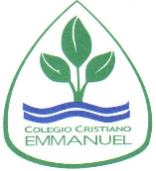 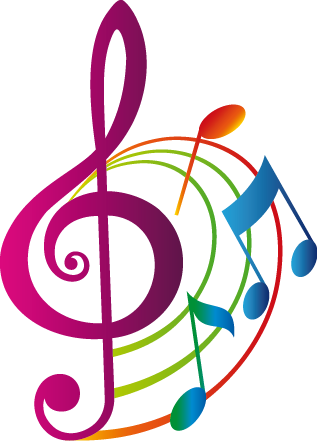 Clases de Música
Quinto Año Básico 
Prof. Claudia Coñuecar
Los Instrumentos Musicales
Familias de Instrumentos:

Viento: Madera y Metal
Cuerda: Frotada, Pulsada y Percutida
Percusión: Madera, Metal y Membrana
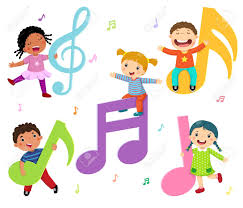 Familia de Instrumentos Cuerdas
Cuerda Pulsada

Cuerda Frotada

Cuerda Percutida
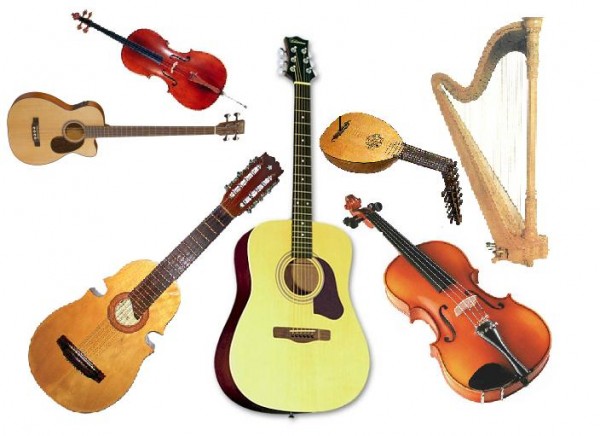 Cuerda Pulsada
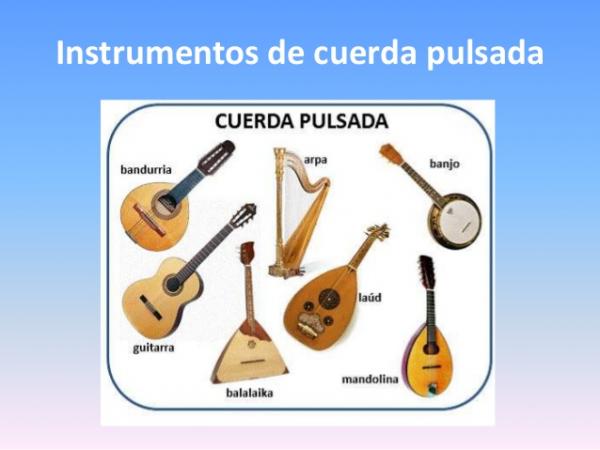 Los instrumentos de cuerda pulsada suenan cuando sus cuerdas son “pulsadas” o tocadas con los dedos, con una púa o “uñeta”.
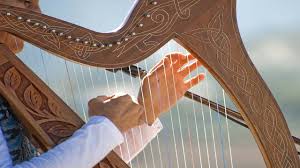 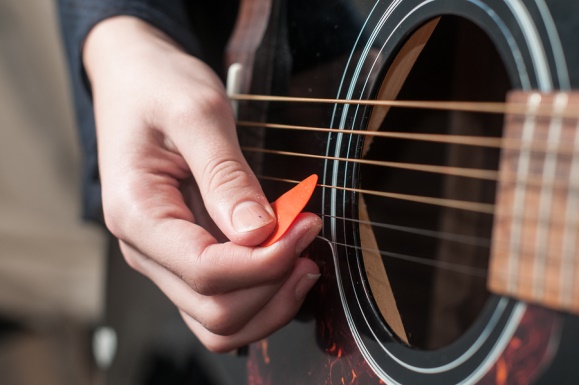 Guitarra
Es un instrumento musical de la familia de las cuerdas pulsadas, es decir los instrumentos que producen su sonido al hacer vibrar las cuerdas.
Laúd
Instrumento musical parecido a la guitarra pero de menor tamaño, con la caja ovalada y cóncava, el mástil corto, las cuerdas dobles (seis pares o más) y la tablilla de las clavijas formando un ángulo hacia abajo. Se toca desde la Edad Media
Arpa
El arpa es un instrumento de cuerda pulsada formado por un marco resonante y una serie variable de cuerdas tensadas. 
Este instrumento tiene sus orígenes en Egipto y Grecia 
El sonido se obtiene al tocar las cuerdas con los dedos.
Observa el video de la Guitarra
https://youtu.be/mYeKY7lfRAY  “Se ela perguntar”, de Dilermando Reis Marabino y Antonio Lauro Guitarra clásica

https://youtu.be/gnla758tnNk “Alabanzas al Rey” Guitarra popular
https://youtu.be/zuTcGvSNG4E “Despacito” Arpa
Bandurria
Instrumento traído por los españoles a Cuba . Se arraigó con fuerza en la música, como acompañante del canto. 
De cuerdas punteadas se toca con uñeta. Posee doce cuerdas, afinadas de dos en dos.
Mandolina
La mandolina es un instrumento de cuerdas pulsadas de cuatro pares de cuerdas.
Su utilización abarca distintos ámbitos, incluyendo papeles solistas en la música académica, como instrumento principal de la música popular de varios países.
Balalaika
es un instrumento ruso​ quizás el más popular del país. Se trata de un instrumento muy parecido al laúd de tres cuerdas metálicas que se caracteriza por su caja de forma triangular, casi plano, con una pequeña abertura donde sale el sonido y con un mástil largo y estrecho.
Banjo
El banjo es un instrumento musical cuyo origen es de EEUU, de 4, 5, 6 o 10 cuerdas, constituido por un aro o anillo de madera circular de unos 35 cm de diámetro cubierto por un parche.
Audiciones:
https://youtu.be/T3ltjzIwmiw “Fantasía en La menor” de David Kellner Laúd
https://youtu.be/U0W_XCb1xNg “Canon en Re menor” de Pachelbel Bandurria
https://youtu.be/UHVnwWQ9Jy4 “Fue mi error” Mandolina
https://youtu.be/0lN-iL3hz4g  “Les Colporteurs” de  Korobeiniki Balalaika
https://youtu.be/fnMhUPewk6c “Foggy Mountain Breakdown” Williow Osborne Banjo
Instrumentos de Cuerdas Frotadas
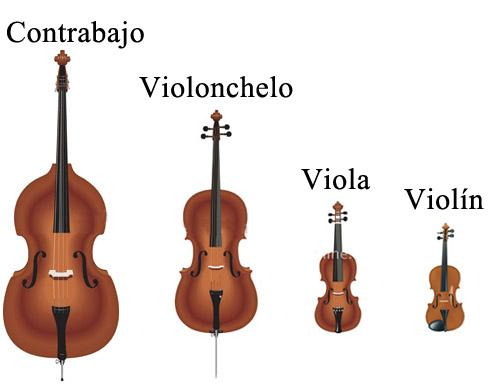 Familia de las Cuerdas Frotadas
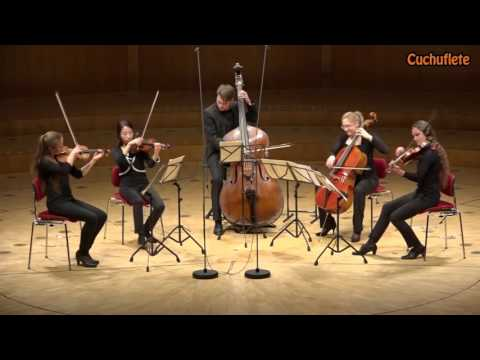 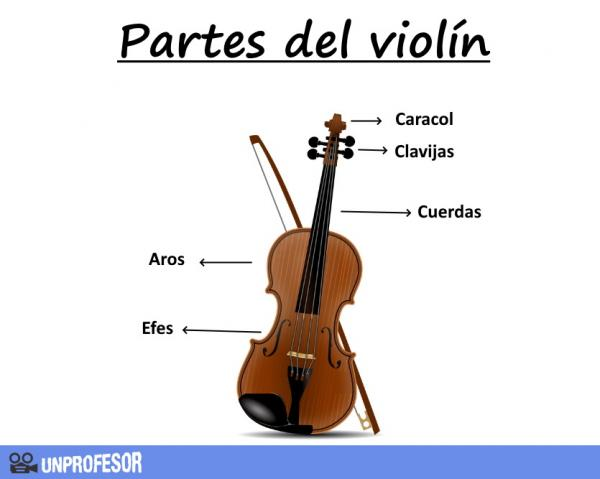 Partes del Arco de Cuerdas Frotadas
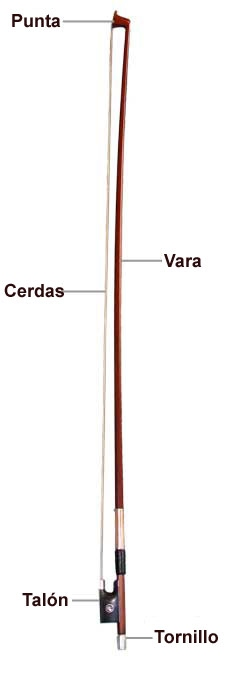 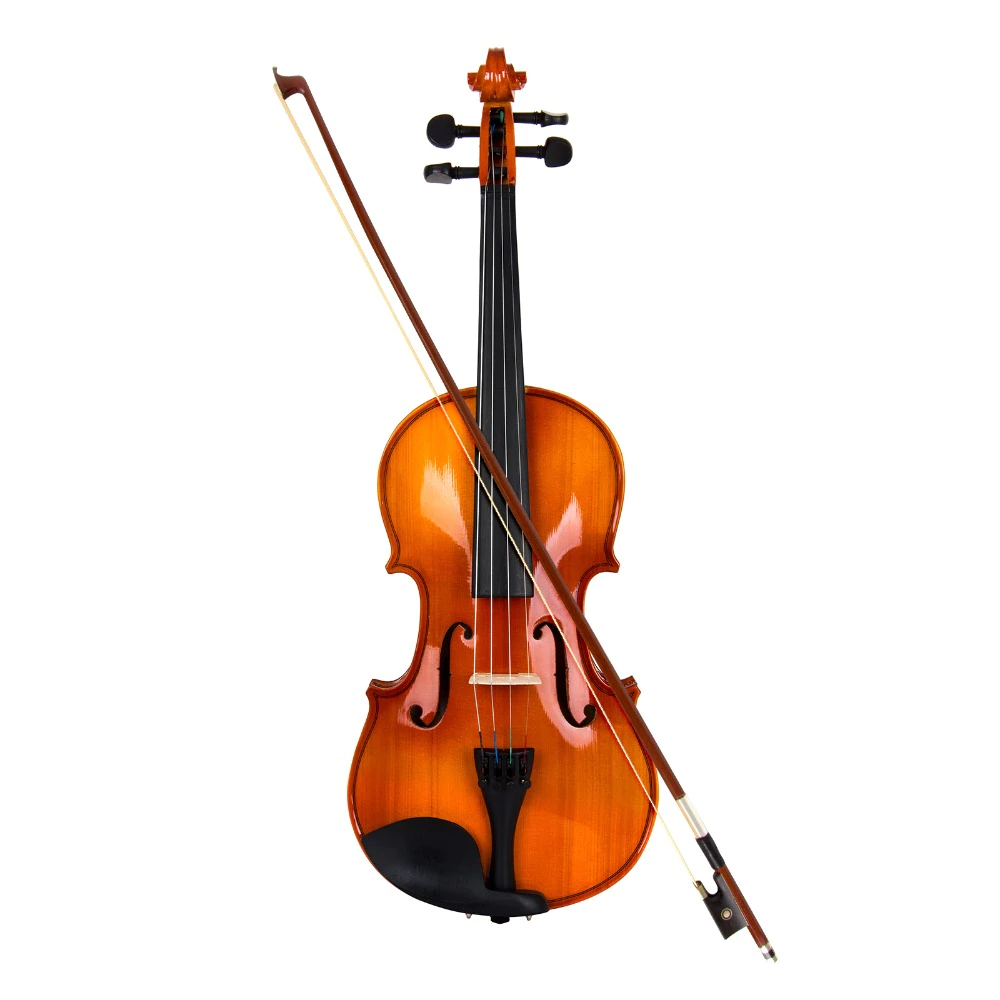 Actividad Musical: Escribe los nombres de los instrumentos de cuerdas
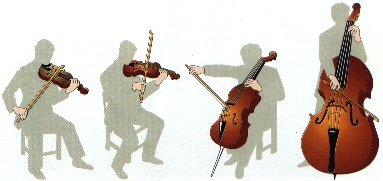